Not able to understand the course content and will not do well in the course assessements and fear they will fail the course
Taking many courses at once and stressed with managing too many tasks and responsibilities
The course is difficult to understand, and  do not know why it is part of their program
Not enough time to practice and apply the learning
Think and Feel?
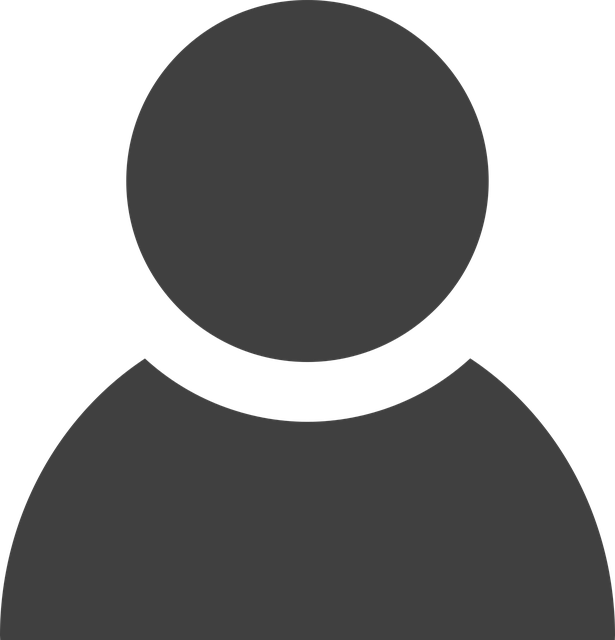 See?
Hear?
Groups are formed by the educator and no choice to select own groups for group work
The course assessments are too difficult as it is mostly multiple choice and short answer qeustions
What does your learner...?
Say and Do?
Can’t connect the course content with own experience
Not everyone equally contributes to group assignment
Pain Points?
Gain Points?
Following the APA format – citations and references
Video on APA style and provided sample papers with citations and references
Revised course content with scenarios, case studies, current articles to improve application and understanding. Students feel their feedback was valued
Group discussion - Researching for discussion forum
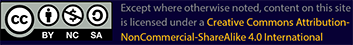